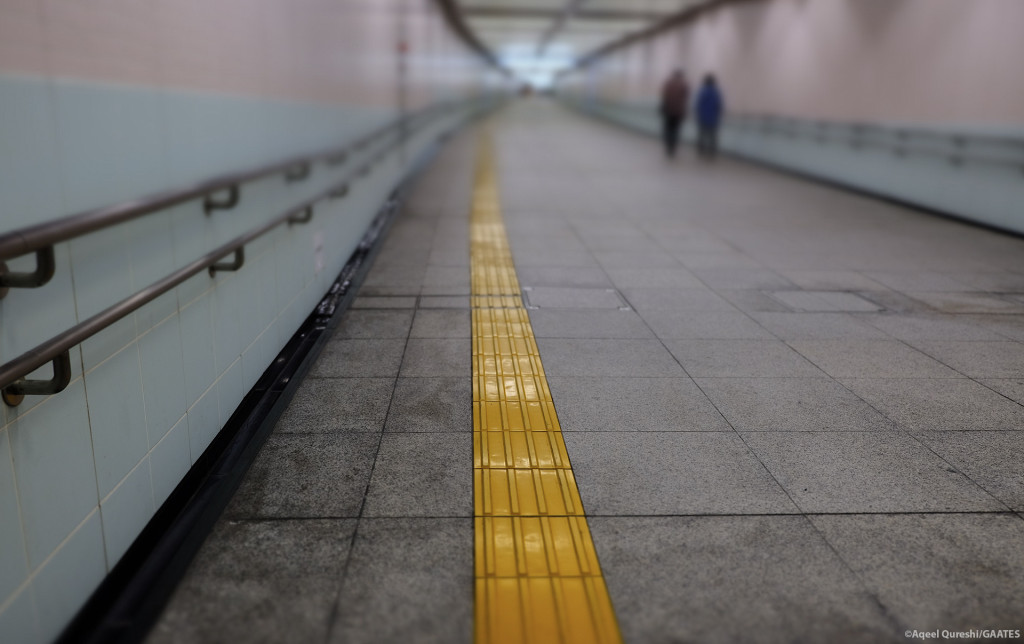 SOCIALINIŲ PARAMOS SKYRIŲ, SOCIALINIŲ PASLAUGŲ CENTRŲ, NVO, SENIŪNIJŲ PRIEINAMUMO NEĮGALIESIEMS TYRIMAS
Atliko: Lietuvos žmonių su negalia aplinkos pritaikymo asociacija

užsakovas: Neįgaliųjų reikalų departamentas prie SADM
Tyrimo metodologija
Siekiant įvertinti įstaigų prieinamumą, buvo parengtos 4 anketos: kurias sudarė 11-12 klausimų
Klausimynai parengti vadovaujantis statybos techninio reglamento: STR 2.02.10:2018 Statinių pritaikymas specialiesiems neįgaliųjų poreikiams. 
Klausimynai buvo patalpinti elektroninėje erdvėje www.manoapklausa.lt.
Apklausos tikslinė grupė – savivaldybių socialinės paramos skyrių, socialinių paslaugų centrų (savivaldybių, NVO ir kt.), seniūnijų vadovai ar kiti įgalioti įstaigų atstovai.
Tyrimo tikslas - apklausti statinių valdytojus ir išsiaiškinti, kaip neįgaliesiems yra pritaikyti savivaldybių socialinės paramos skyriai, savivaldybių socialinių paslaugų centrai ,NVO, seniūnijos.
Apklausa atlikta 2018 m. birželio 18 d.- spalio 15 d.
Tyrimo uždaviniai:
Išanalizuoti socialinių paslaugų centrų, socialinės paramos skyrių, neįgaliųjų organizacijų, seniūnijų įstaigų rūšis;
Išnagrinėti socialinių paslaugų centrų, socialinės paramos skyrių, neįgaliųjų organizacijų, seniūnijų įstaigų parkavimo vietų atitikimą  pagal STR reikalavimus;
Išanalizuoti prieinamumo įsivertinimą pačių socialinių paslaugų centrų, socialinės paramos skyrių, neįgaliųjų organizacijų, seniūnijų įstaigų;
Išnagrinėti socialinių paslaugų centrų, socialinės paramos skyrių, neįgaliųjų organizacijų, seniūnijų įstaigų pastato vidinį ir išorinį prieinamumą;
Išsiaiškinti ar buvo vykdomas socialinių paslaugų centrų, socialinės paramos skyrių, neįgaliųjų organizacijų, seniūnijų pastatų modernizavimas ar rekonstravimas ir ar ateityje planuojami atnaujinimo darbai pritaikant statinius neįgaliųjų  poreikiams;
TYRIMO RESPONDENTAI
Į klausimynus atsakė viso 402 įstaigos, iš jų:
90 socialinių paslaugų centrų, 
110  socialinių paramos skyrių, 
90 neįgaliųjų organizacijų 
112 seniūnijų.
PARKAVIMO VIETOS ŽMONIŲ SU NEGALIA AUTOMOBILIAMS STATYTI
IŠORINIO PANDUSO ĮRENGIMAS
Pastato įėjimo durų pritaikymas žmonėms su negalia judantiems vežimėlio pagalba
PASTATŲ PRITAIKYMAS JUDĖJIMUI TARP AUKŠTŲ ŽMONĖMS, TURINTIEMS JUDĖJIMO NEGALIA
SANITARINIŲ MAZGŲ PRITAIKYMAS ŽMONĖMS SU NEGALIA
PASTATO IR JO PRIEIGŲ PRITAIKYMAS ŽMONĖMS SU REGĖJIMO NEGALIA
AR PER PASKUTINIUS PENKIS METUS MODERNIZUOTOS IR/AR REKONSTRUOTOS ĮSTAIGOS?
AR PLANUOJAMI RENOVAVIMO DARBAI PER ATEINANČIUS 2 METUS?
SOCIALINIŲ PASLAUGŲ CENTRŲ ĮSIVERTINIMAS:
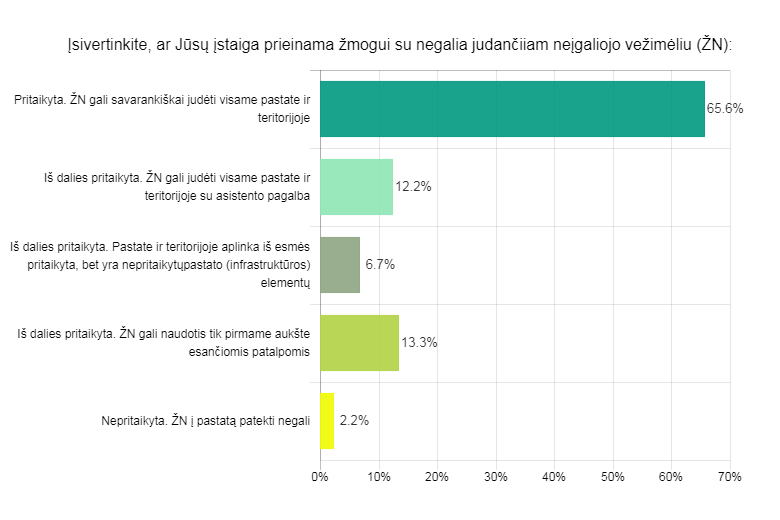 apklausta 90 socialinių paslaugų centrų
59 - PRITAIKYTI
11 -REIKALNGAS ASISTENTAS
6 – IŠ DALIES PRITAIKYTI
12 –GALIMA JUDĖTI TIK PRMAME AUKŠTE
2 - NEPRITAIKYTI
SOCIALINĖS PARAMOS SKYRIŲ ĮSIVERTINIMAS:
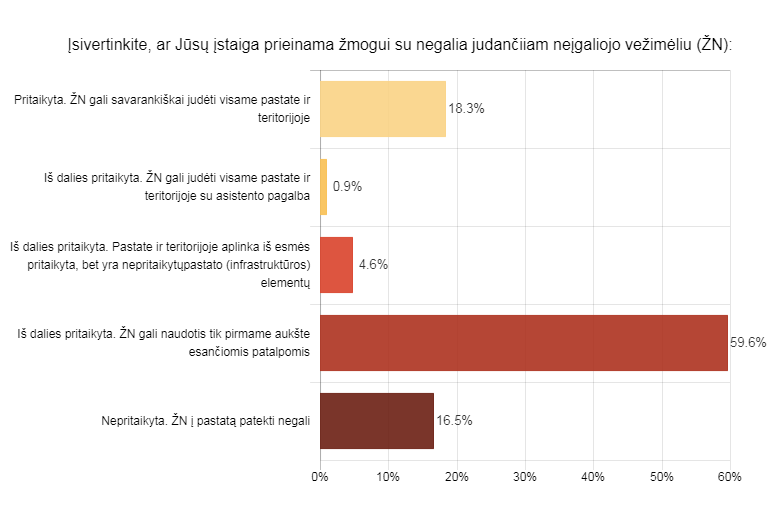 apklausta 110 socialinės paramos centrų
20 – PRITAIKYTA
1 – REIAKLINGAS ASITENTAS
5 IŠ DALIES PRITAIKYTI
66 - TIK PIRMAME AUKŠTE
18 - NEPRITAIKYTA
NVO ĮSIVERTINIMAS:
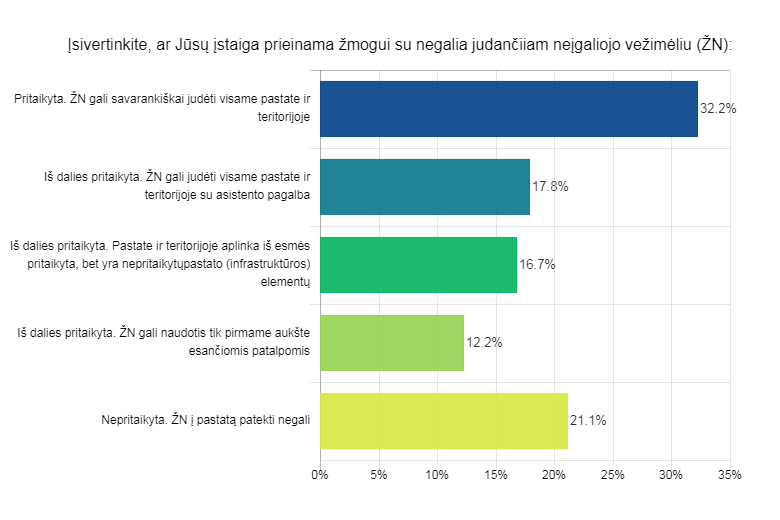 apklausta 90 nevyriausybinių organizacijų teikiančių paslaugas neįgaliesiems
29 PRITAIKYTA
16 REIKALINGAS ASISTENTAS
15 pritaikyta iš dalies
11 TIK PIRMAME AUKŠTE
19 NEPRITAIKYTA
SENIŪNIJŲ ĮSIVERTINIMAS:
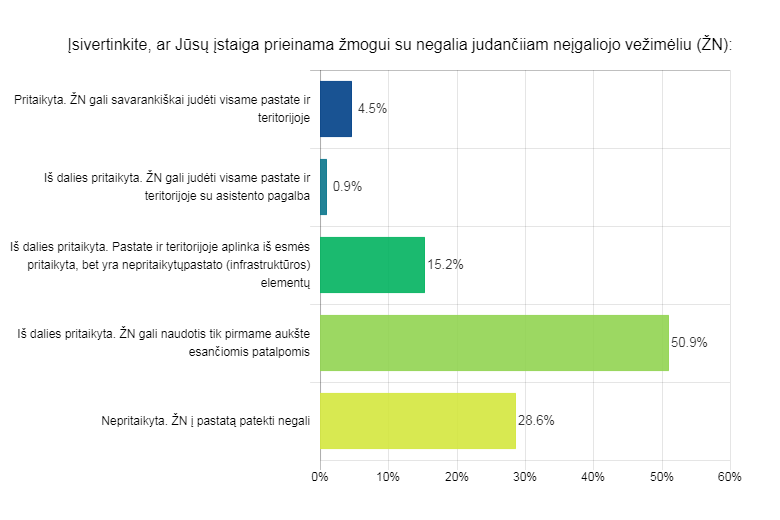 apklausta 112 seniūnijų
5 – PRITAIKYTA
1- REIKALINGAS ASITENTAS
17 IŠ DALIES PRITAIKYTA
57- TIK PIRMAME AUKŠTE
32 NEPRITAIKYTA
Įstaigų prieinamumo palyginimas (I)
Įstaigų prieinamumo palyginimas (II)
Išvados
ačiū už dėmesį!